Phase I DREAMM-9 Study of Belantamab Mafodotin + VRd in ASCT-Ineligible Newly Diagnosed MM
CCO Independent Conference Coverage Highlights*of the 2021 ASH Annual Meeting, December 11-14, 2021Atlanta, Georgia
*CCO is an independent medical education company that provides state-of-the-art medical information to healthcare professionals through conference coverage and other educational programs.
This program is supported by educational grants from AbbVie; AstraZeneca; Daiichi Sankyo, Inc.; GlaxoSmithKline; Incyte Corporation; Jazz Pharmaceuticals; Merck Sharp & Dohme Corp.; and Novartis Pharmaceuticals Corporation.
[Speaker Notes: ASCT, autologous stem cell transplant; MM, multiple myeloma; VRd, bortezomib, lenalidomide, and dexamethasone.]
About These Slides
Please feel free to use, update, and share some or all of these slides in your noncommercial presentations to colleagues or patients
When using our slides, please retain the source attribution:

These slides may not be published, posted online, or used in commercial presentations without permission. Please contact permissions@clinicaloptions.com for details
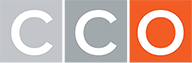 Slide credit: clinicaloptions.com
[Speaker Notes: Disclaimer: The materials published on the Clinical Care Options website reflect the views of the authors of the CCO material, not those of Clinical Care Options, LLC, the CME providers, or the companies providing educational grants. The materials may discuss uses and dosages for therapeutic products that have not been approved by the United States Food and Drug Administration. A qualified healthcare professional should be consulted before using any therapeutic product discussed. Readers should verify all information and data before treating patients or using any therapies described in these materials.]
DREAMM-9: Background
VRd regimen is SoC option for transplant-ineligible NDMM1
New therapies and combinations aim to improve survival outcomes
Belantamab mafodotin: first-in-class ADC targeting BCMA that eliminates MM cells by a multimodal MoA (direct cytotoxic kill and systemic anti-MM tumor response)2-4 
Phase II DREAMM-2 study showed deep and durable responses with a manageable safety profile for patients with R/R MM5,6
FDA approved for patients with R/R MM who have received ≥4 previous therapies, including a CD38 mAb, a PI, and an IMiD (accelerated approval)
Preclinical evidence of belantamab mafodotin + bortezomib or lenalidomide demonstrates improved antimyeloma activity2 
Current study evaluated the safety and tolerability of belantamab mafodotin + VRd in patients with NDMM who are not eligible for transplant7
1. Durie. Lancet. 2014;389:519. 2. Tai. Blood. 2014:123:3128. 3. Tai. Immunotherapy. 2015;7:1187. 4. Monte de Oca. Mol Cancer Ther. 2021;20:1941. 5. Lonial. Lancet Oncol. 2020;21:207. 6. Lonial. Cancer. 2021;127:4198. 7. Usmani. ASH 2021. Abstr 2738.
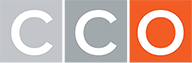 Slide credit: clinicaloptions.com
[Speaker Notes: ADC, antibody–drug conjugate; BCMA, B-cell maturation antigen; IMiD, immunomodulatory drug; mAb, monoclonal antibody; MM, multiple myeloma; MoA, mechanism of action; NDMM, newly diagnosed multiple myeloma; PI, proteasome inhibitor; R/R, relapsed/refractory; SoC, standard of care; VRd, bortezomib, lenalidomide, and dexamethasone.]
DREAMM-9: Study Design
Open-label, randomized phase I study
Data presented for first 5 (of 8) cohorts of study with different dosing regimens
Cohorts not included in current report
VRd + Belantamab Mafodotin
 1.9 or 2.5 mg/kg Q9/12W, every third cycle of SoC
VRd + Belantamab Mafodotin
1.9 mg/kg Q3/4W, every cycle of SoC
Patients with NDMM; not a candidate for ASCT due to frailty and/or significant comorbid condition; ECOG PS 0-2; no prior systemic therapy for MM or current active liver or biliary disease or current epithelial disease
(N = 144)
1
6
VRd + Belantamab Mafodotin
 1.4 mg/kg Q6/8W, every other cycle of SoC
VRd + Belantamab Mafodotin
 1.9 or 2.5 mg/kg Q6/8W, every other cycle of SoC
2
7
VRd + Belantamab Mafodotin
 1.9 mg/kg Q6/8W, every other cycle of SoC
VRd + Belantamab Mafodotin
 2.5 mg/kg Q6/8W, every other cycle of SoC
3
8
SoC: VRd administered Q3W until cycle 8, followed by lenalidomide + dexamethasone Q4W. 
Cohorts 6-8 of study not shown. 
Data cutoff August 11, 2021.
VRd + Belantamab Mafodotin
 1.0 mg/kg Q3/4W, every cycle of SoC
4
VRd + Belantamab Mafodotin
 1.4 mg/kg Q3/4W, every cycle of SoC
5
Primary endpoint: dose-limiting toxicity, AEs and SAEs
Secondary endpoints: relative dose intensity of lenalidomide and bortezomib after 4 cycles, cumulative dose of belantamab mafodotin after 4 cycles in combination with VRd, PK profile, number of participants with ADAs and titers of ADAs, ORR, and rate of CR and VGPR
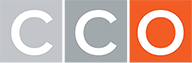 Slide credit: clinicaloptions.com
Usmani. ASH 2021. Abstr 2738.
[Speaker Notes: ADA, antidrug antibody; AE, adverse event; ASCT, autologous stem cell transplant; CR, complete response; ECOG, Eastern Cooperative Oncology Group; MM, multiple myeloma; NDMM, newly diagnosed multiple myeloma; ORR, overall response rate; PK, pharmacokinetics; PS, performance status; SAE, serious adverse event; SoC, standard of care; VGPR, very good partial response; VRd, bortezomib, lenalidomide, and dexamethasone.]
DREAMM-9: Baseline Characteristics
*t(4;14), t(14;16), del17p.
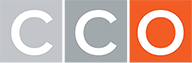 Slide credit: clinicaloptions.com
Usmani. ASH 2021. Abstr 2738.
[Speaker Notes: IgA, immunoglobulin A; IgG, immunoglobulin G; ISS, International Staging System.]
DREAMM-9: Safety
*Cohort 1: lung adenocarcinoma (n = 1), fatal SAE caused by COVID-19 infection (n = 1); cohort 3: pancreatic adenocarcinoma (n = 1); cohort 5: fall and deteriorating condition due to SAE. †7 patients in cohort 1 excluded due to missing randomization dates.
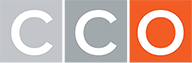 Slide credit: clinicaloptions.com
Usmani. ASH 2021. Abstr 2738.
[Speaker Notes: AE, adverse event; SAE, serious adverse event; SoC, standard of care; TRAE, treatment-related adverse event.]
DREAMM-9: Corneal Events
No permanent treatment discontinuations of belantamab mafodotin due to corneal AEs
Patients in cohort 2 and cohort 3 (Q6/8W dosing) had the lowest rate grade ≥3 corneal events per KVA scale
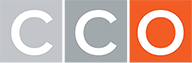 Slide credit: clinicaloptions.com
Usmani. ASH 2021. Abstr 2738.
[Speaker Notes: AE, adverse event; BCVA, best corrected visual acuity; KVA, Keratopathy and Visual Acuity.]
DREAMM-9: Efficacy
*Per investigator based on best confirmed response.
At data cutoff for cohort 1 (belantamab mafodotin 1.9 mg/kg Q3/4W every cycle of SoC), 9/12 patients with ≥VGPR had MRD assessment
7/9 patients achieved MRD-negative status at first test after VGPR
At data cutoff, 3 patients in cohort 1, 2 patients in cohort 2, 1 patient in cohort 3, and 1 patient in cohort 5 remained in CR
6 patients in cohort 1 and 1 patient in cohort 5 remained in sCR with median f/u of 12.7 mo and 4.0 mo, respectively
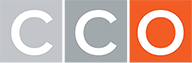 Slide credit: clinicaloptions.com
Usmani. ASH 2021. Abstr 2738.
[Speaker Notes: CR, complete response; MRD, measurable residual disease; ORR, overall response rate; PR, partial response; sCR, stringent complete response; SD, stable disease; SoC, standard of care; VGPR, very good partial response.]
DREAMM-9: sBCMA Levels and PK Profile
Compared with preinfusion levels, all evaluable patients receiving belantamab mafodotin 1.9 mg/kg Q3/4W + VRd showed decrease in circulating free (soluble) BCMA serum levels at end of infusion1
Suggest that belantamab mafodotin binds to circulating soluble BCMA
Data unavailable for other cohorts at this time
PK profile of belantamab mafodotin similar to that previously demonstrated in patients with R/R MM, considering baseline characteristics1-3
1. Usmani. ASH 2021. Abstr 2738. 2. Rathi. CPT Pharmacometrics Syst Pharmacol. 2021;10:851. 3. Ferron-Brady. Clin Pharmacol Ther. 2021:110:1282.
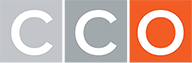 Slide credit: clinicaloptions.com
[Speaker Notes: BCMA, B-cell maturation antigen; MM, multiple myeloma; PK, pharmacokinetic; R/R, relapsed/refractory; VRd, bortezomib, lenalidomide, and dexamethasone.]
DREAMM-9: Conclusions
Initial data from DREAMM-9 indicate that safety profile of belantamab mafodotin + VRd for patients with NDMM who are not eligible for ASCT was similar to known safety of belantamab mafodotin alone in patients with R/R MM1-3
Extended dosing schedules and/or lower doses seem to result in lower rates of corneal events without compromising efficacy
Promising efficacy observed1
≥VGPR achieved in >50% of patients across cohorts
7/9 patients receiving belantamab mafodotin 1.9 mg/kg Q3/4W + VRd achieved MRD negativity at first assessment after VGPR
Compared with preinfusion levels, all evaluable patients receiving belantamab mafodotin 1.9 mg/kg Q3/4W + VRd showed decrease in soluble BCMA serum levels at end of infusion1
PK profile of belantamab mafodotin similar to that previously demonstrated in patients with R/R MM, considering baseline characteristics1,4,5
1. Usmani. ASH 2021. Abstr 2738. 2. Tai. Immunotherapy. 2015;7:1187. 3. Montes de Oca. Mol Cancer Ther. 2021;20:1941. 4. Rathi. CPT Pharmacometrics Syst Pharmacol. 2021;10:851. 5. Ferron-Brady. Clin Pharmacol Ther. 2021:110:1282.
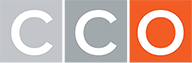 Slide credit: clinicaloptions.com
[Speaker Notes: ASCT, autologous stem cell transplant; BCMA, B-cell maturation antigen; MM, multiple myeloma; MRD, measurable residual disease; NDMM, newly diagnosed multiple myeloma; PK, pharmacokinetics; R/R, relapsed/refractory; VGPR, very good partial response; VRd, bortezomib, lenalidomide, and dexamethasone.]
Go Online for More CCO Coverage of ASH 2021!
Short slideset summaries and additional CME-certified analyses with expert faculty commentary on key studies in:
Acute and chronic leukemias 
Lymphomas and chronic lymphocytic leukemia
Myelodysplastic syndromes and myeloproliferative neoplasms
Myeloma
Nonmalignant hematology
clinicaloptions.com/oncology